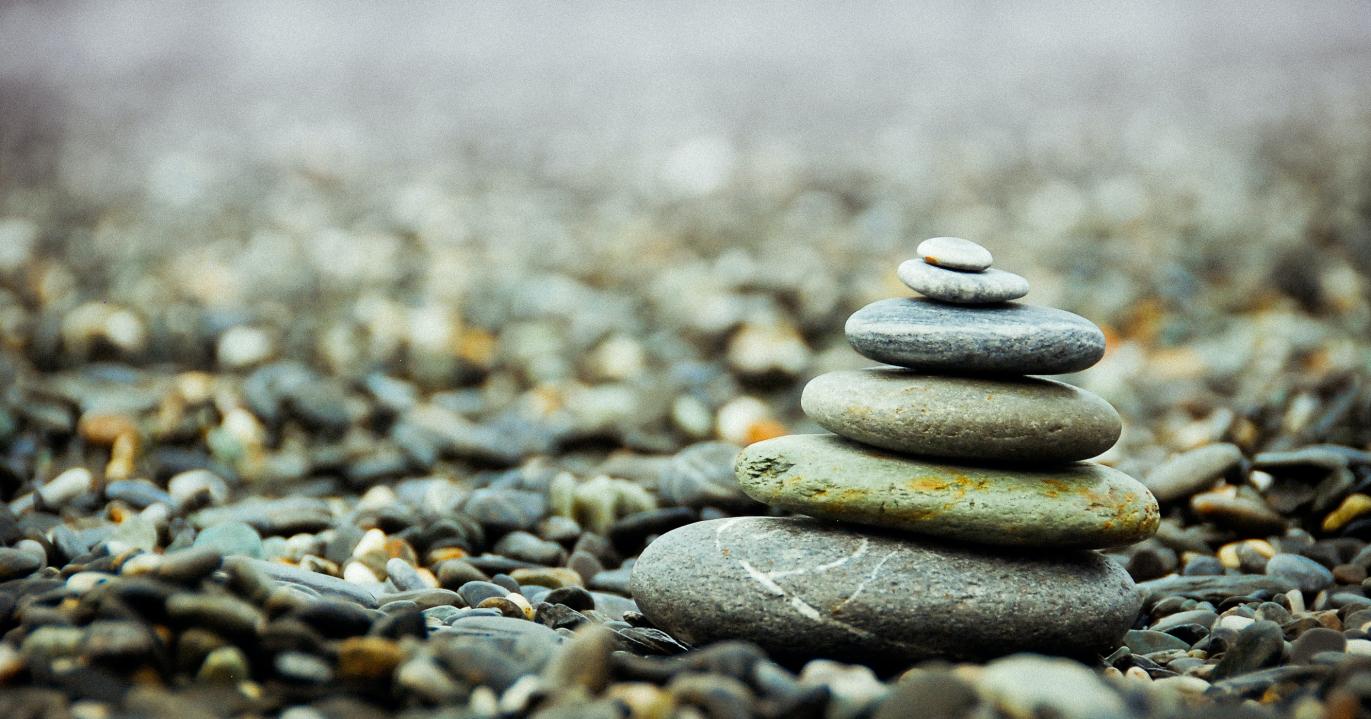 Your Logo
Session 4
Being with What’s Difficult
EverydayMindfulnesswithYour Name
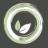 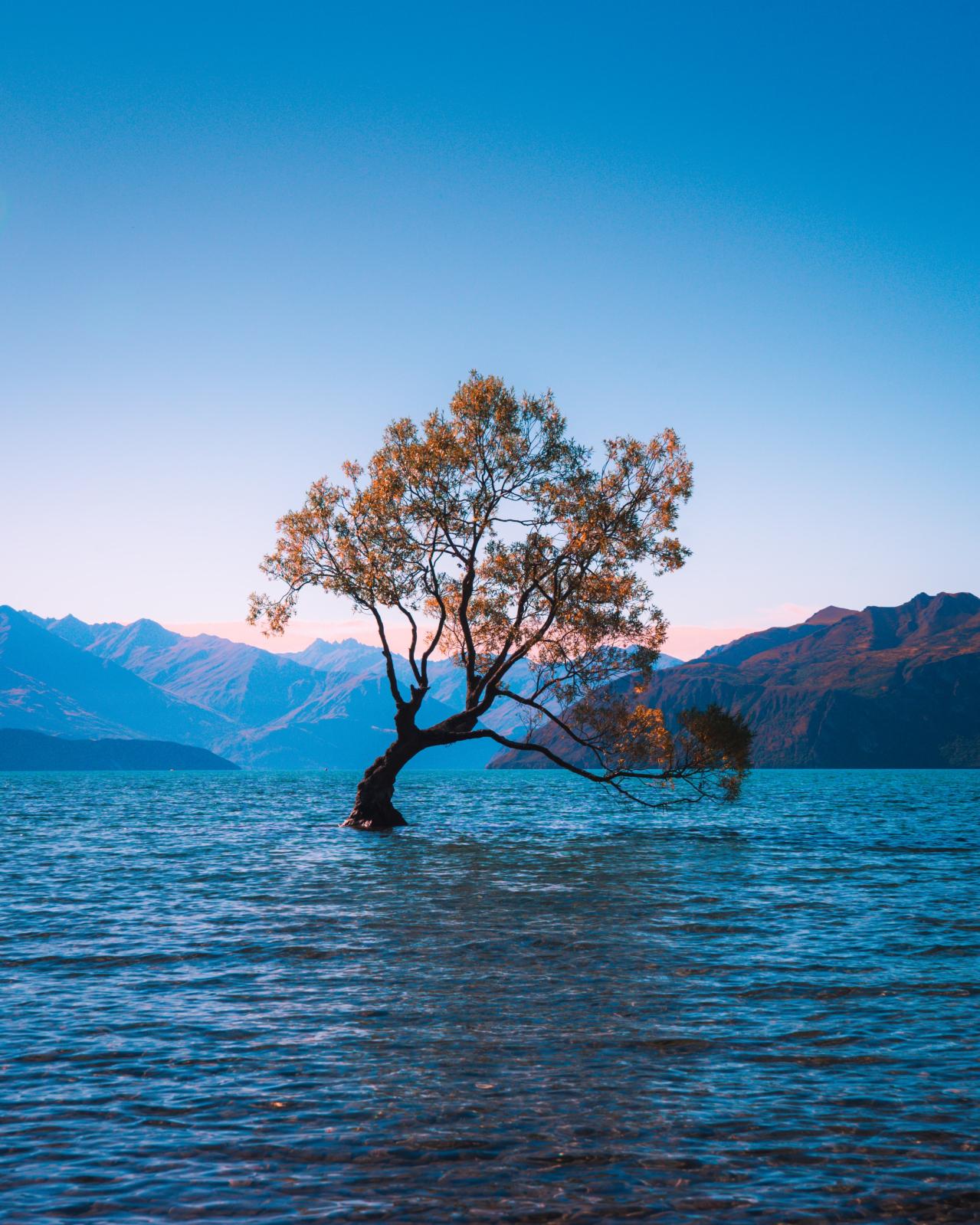 Tolerance (n):capacity, ability, and strength of mind to encounter pain, hardship, or adversity
2
[Speaker Notes: a psychological response to stimuli in the body and brain.]
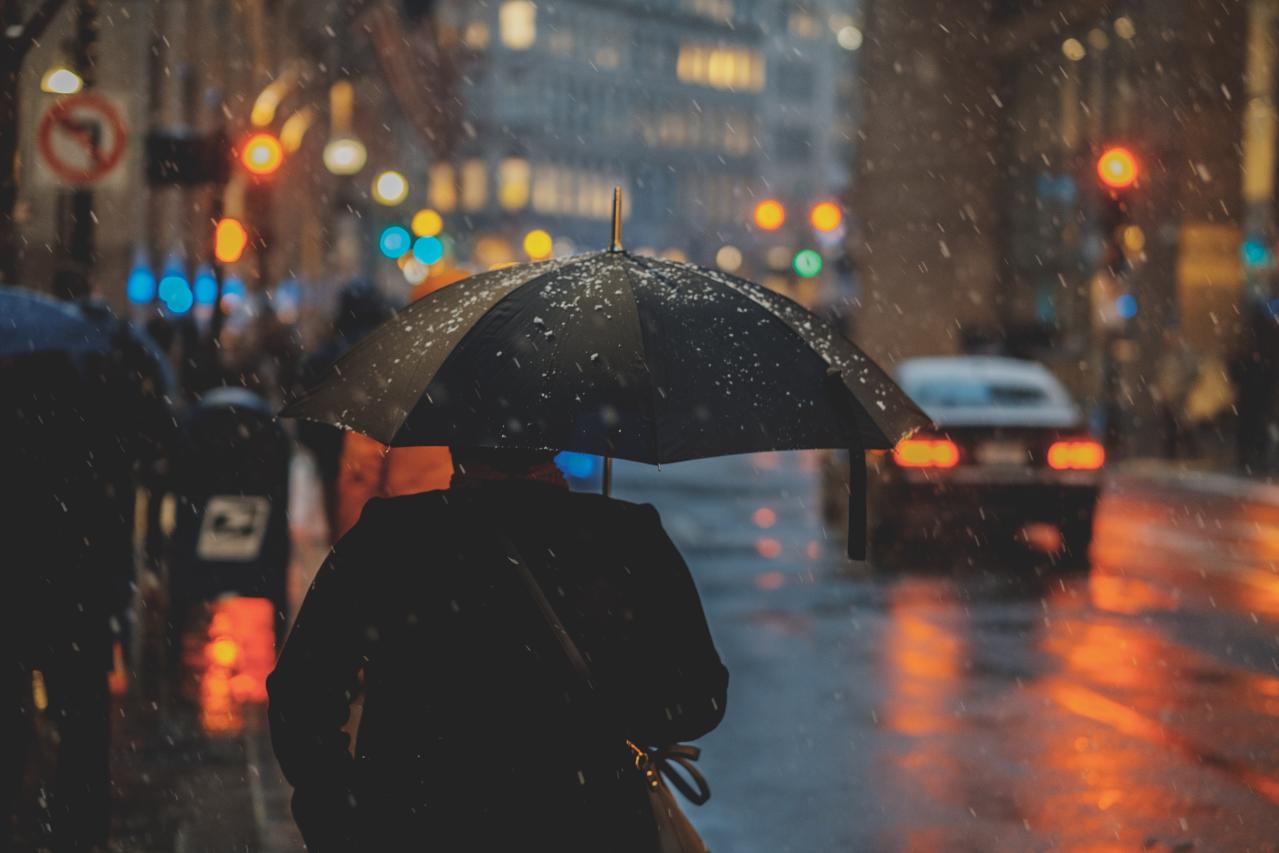 Judgement: Bad weatherObservation: Snow
3
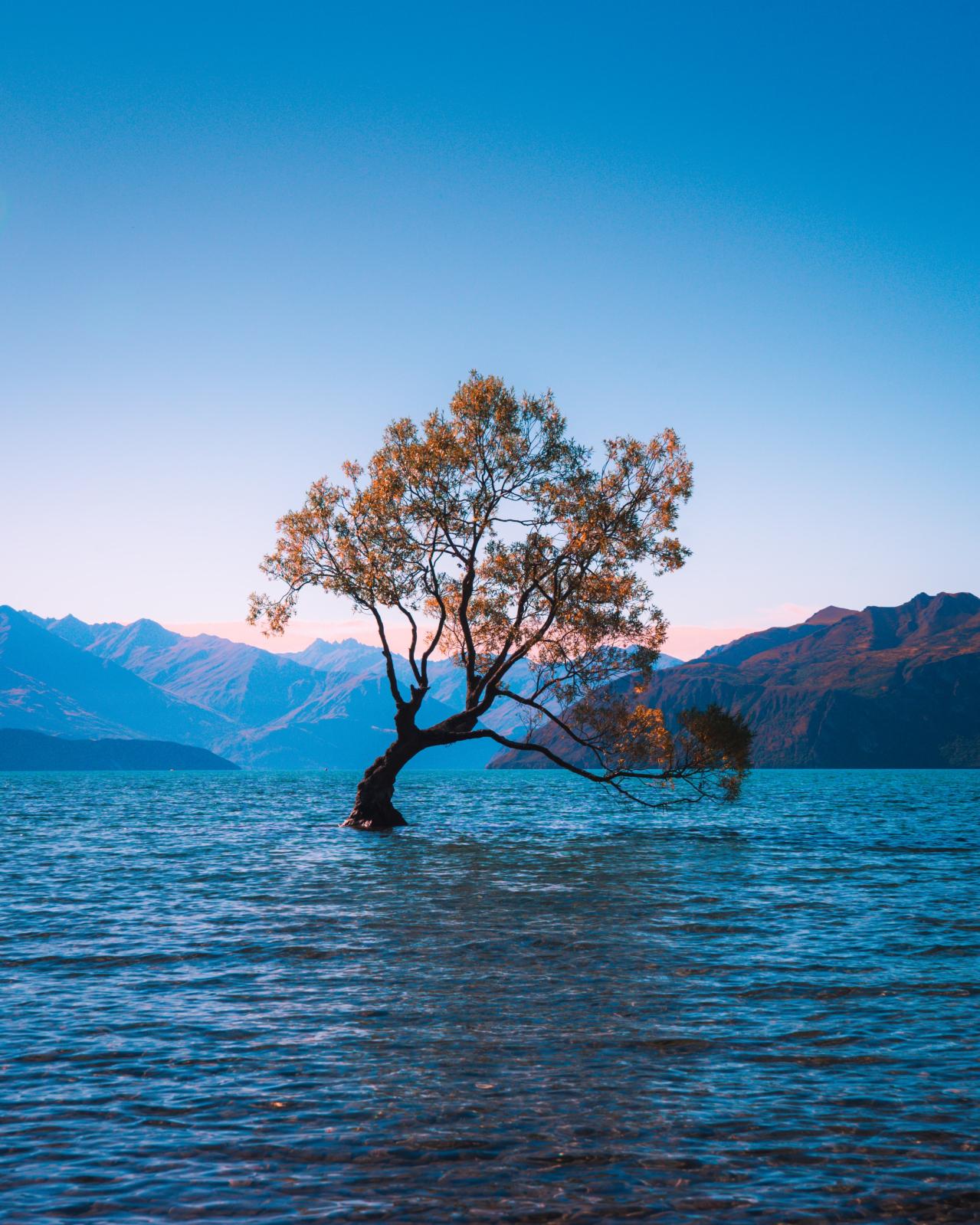 Guided Practice: Awareness without Fixing
4
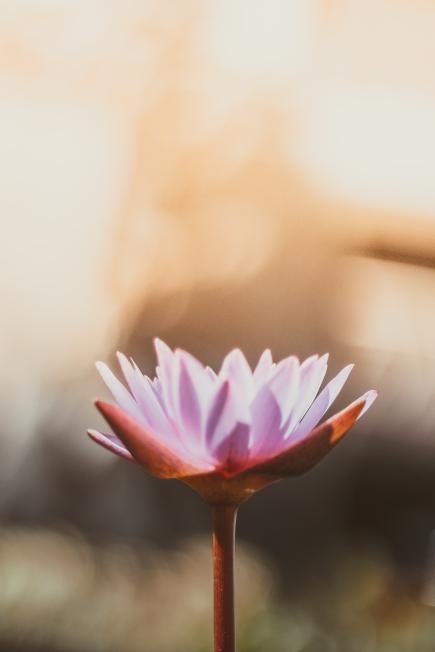 Reflection
On not fixing a “problem”
Describe how it felt to simply sit with a problem mindfully without trying to fix it.

Where in the body did the problem bring up sensations?

How does the “problem” feel or seem now?
5
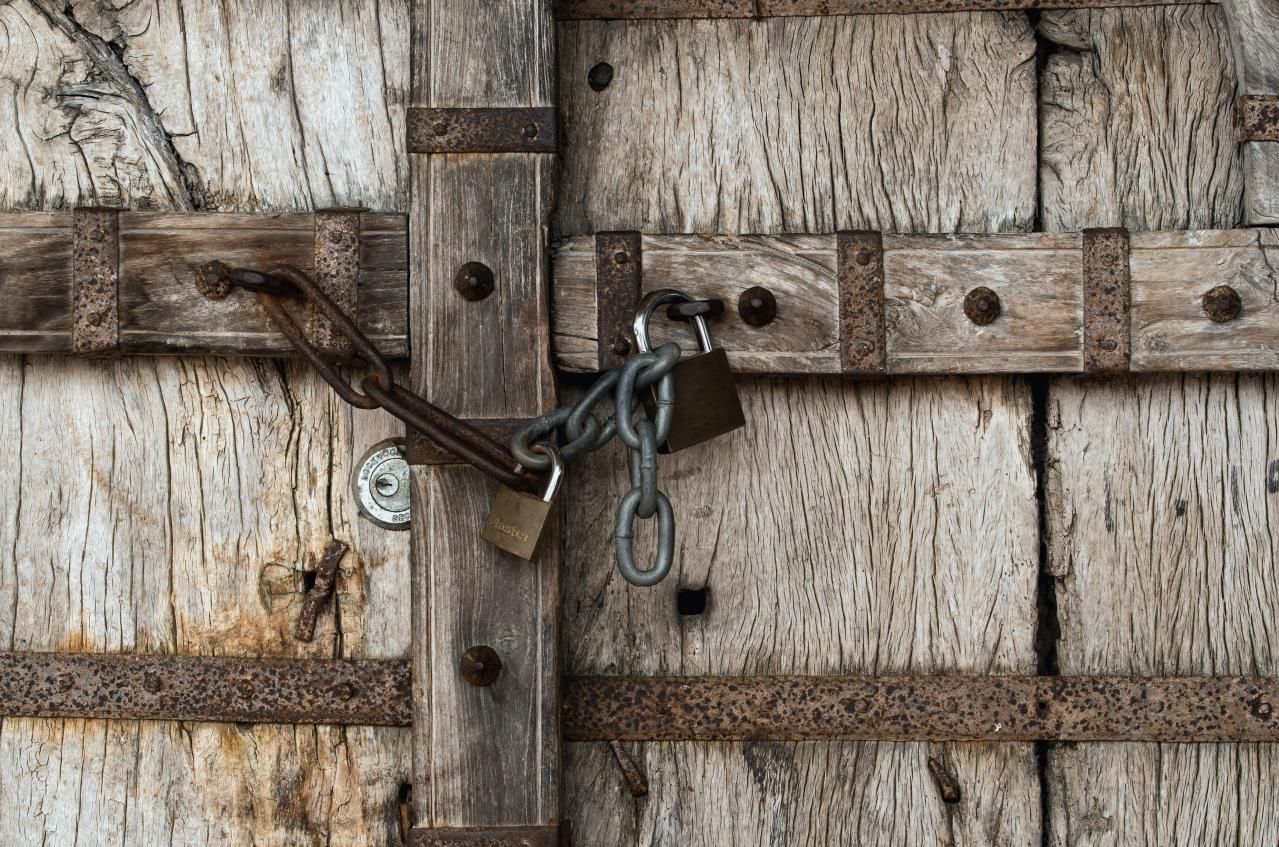 Resistance
6
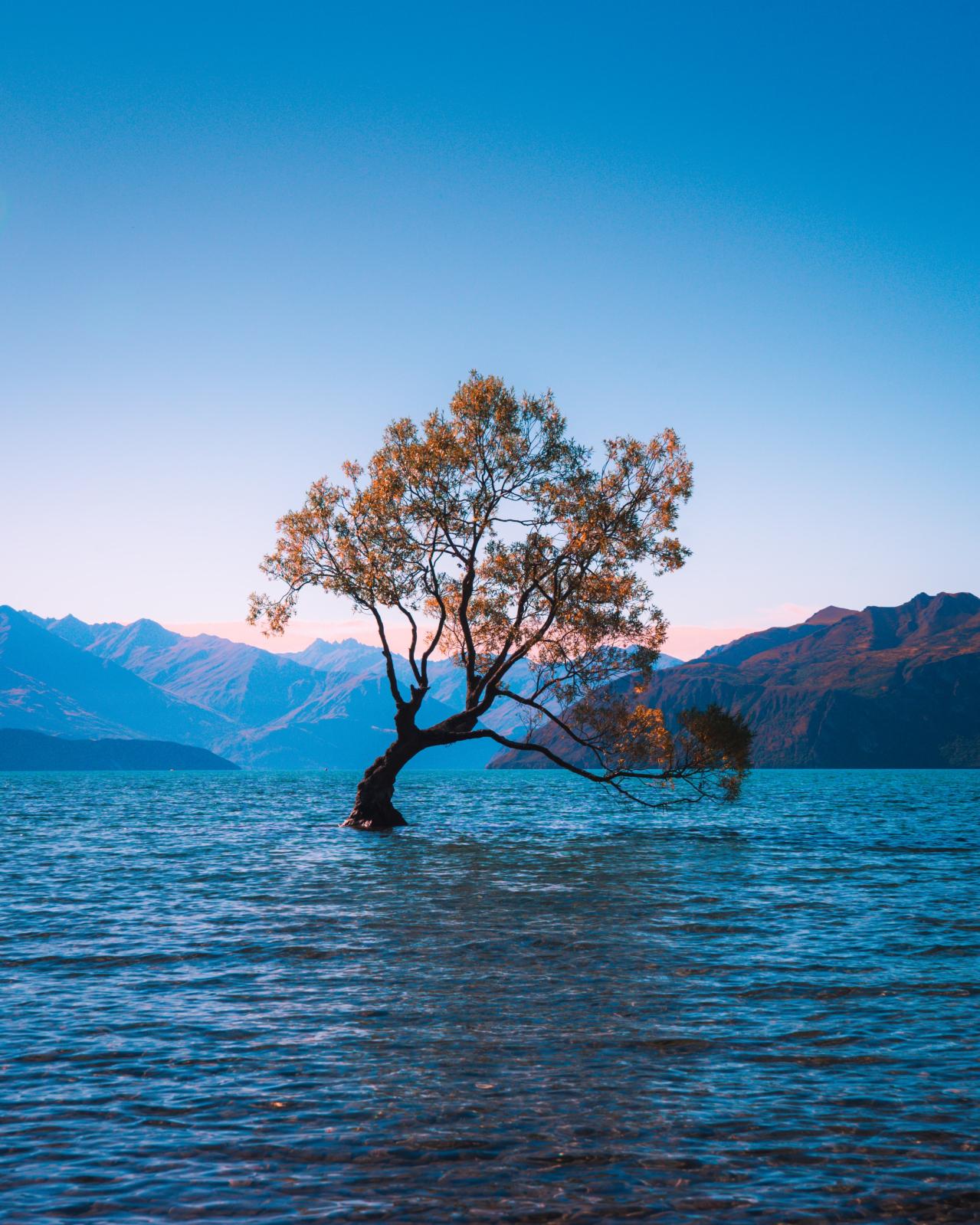 Guided Practice: Saying Noto thoughts and emotions
7
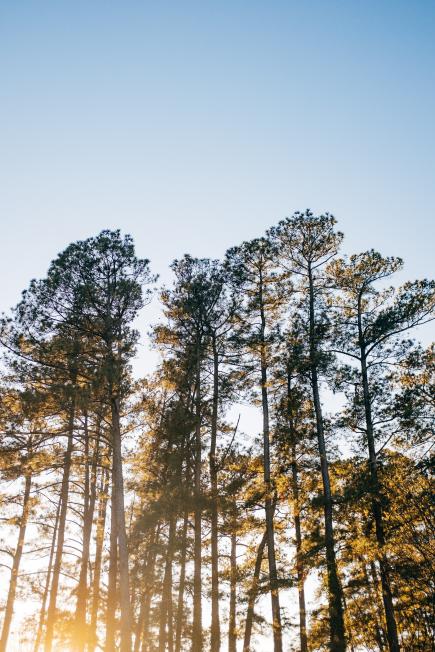 Reflection
On resistance
Describe what it felt like to say “no” to the emotions and sensations of your scenario.

Describe anything that lingered after trying to resist.
8
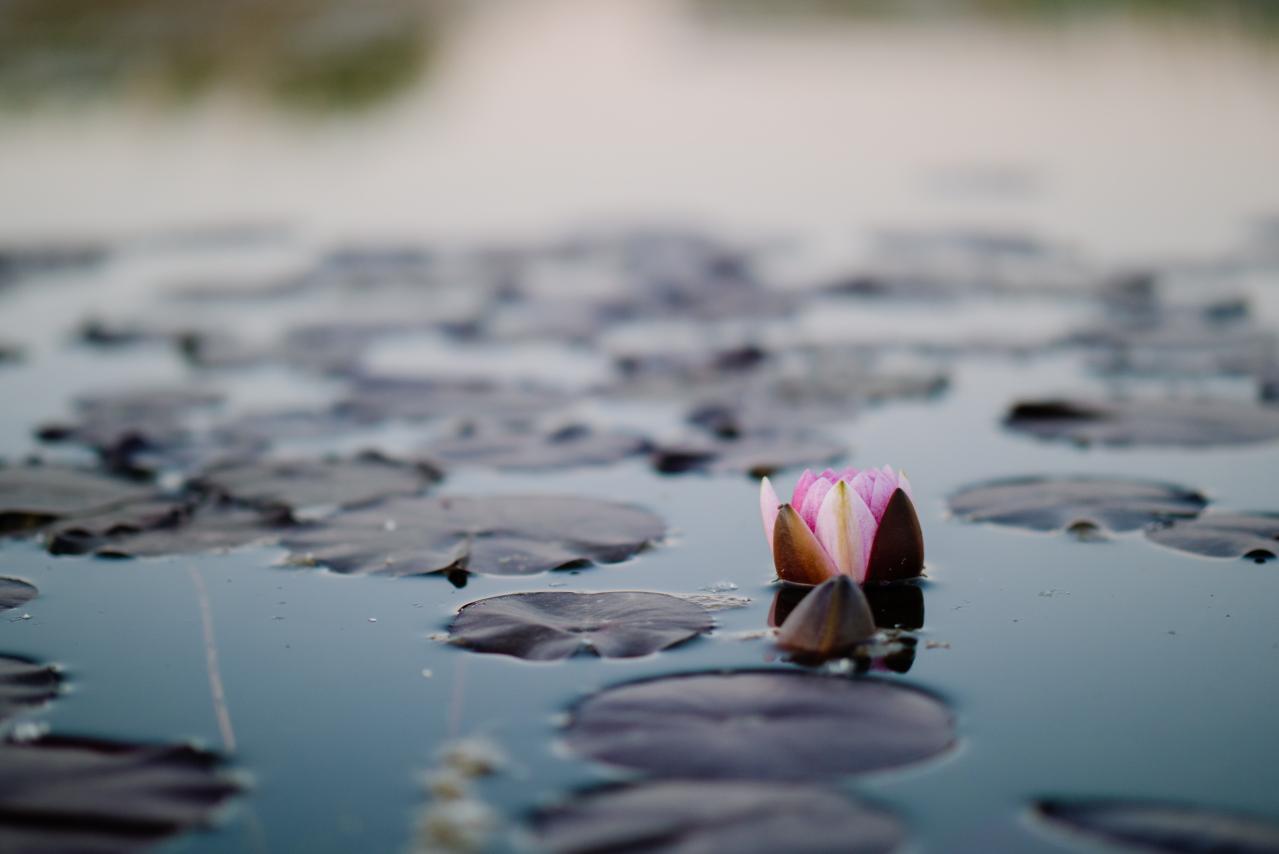 Break
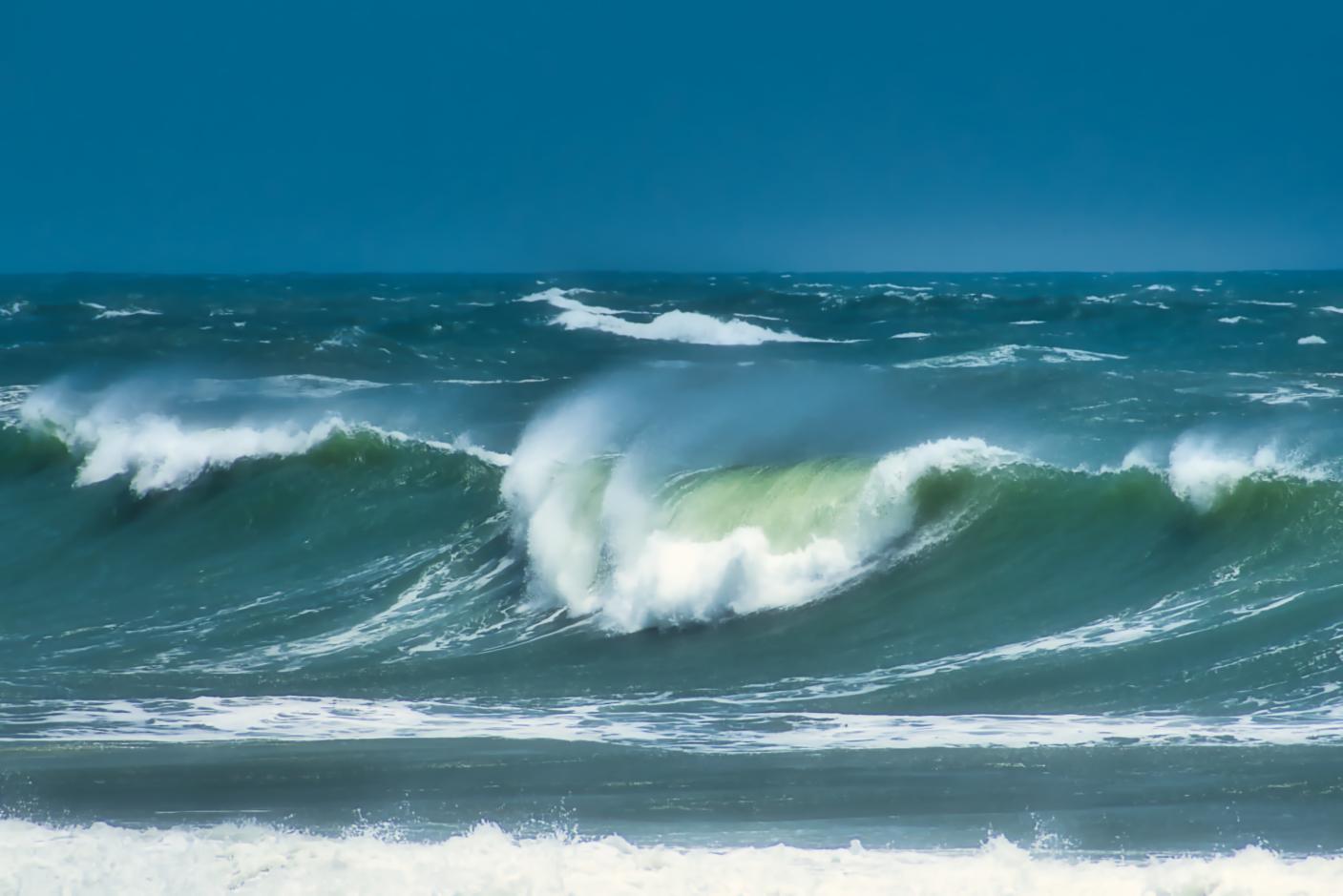 There will always bestresspainunpleasant ness
10
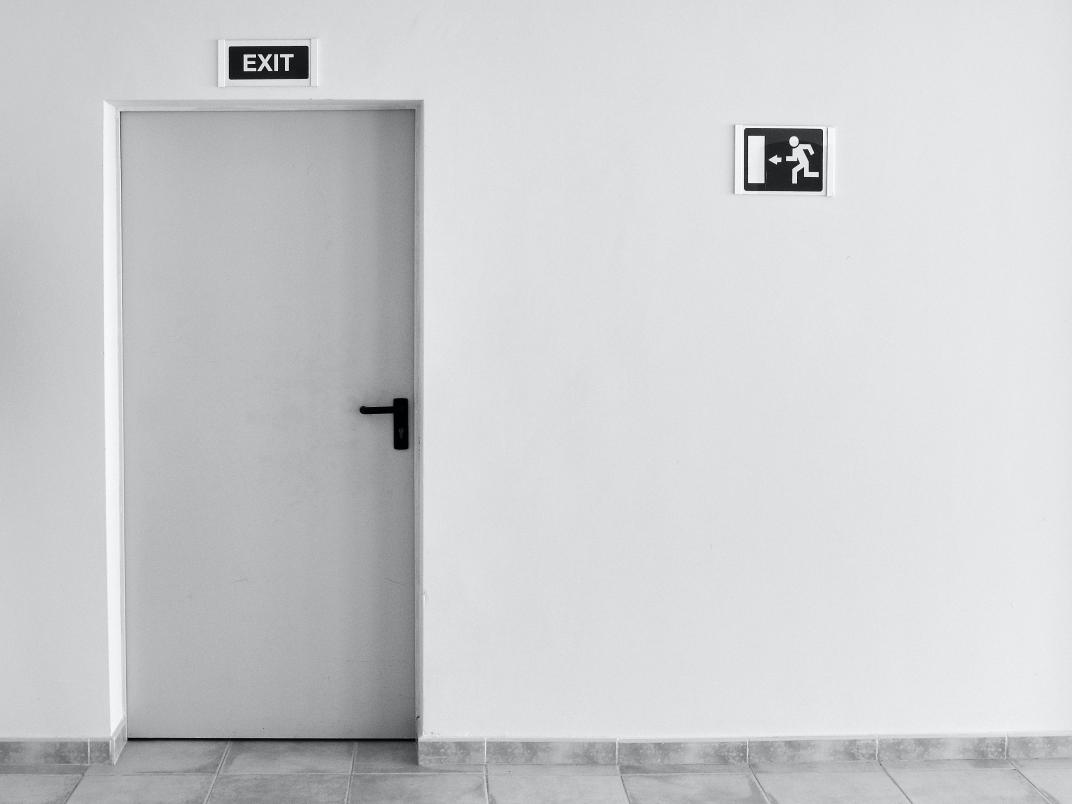 The Unwanted Guest
11
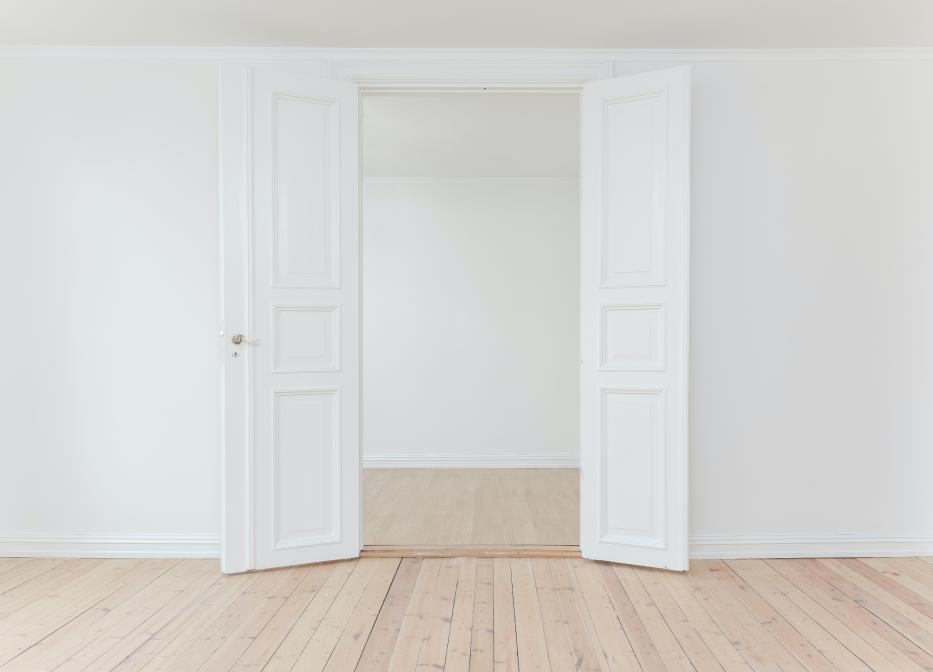 How can we lessen our resistance to the unpleasant?
12
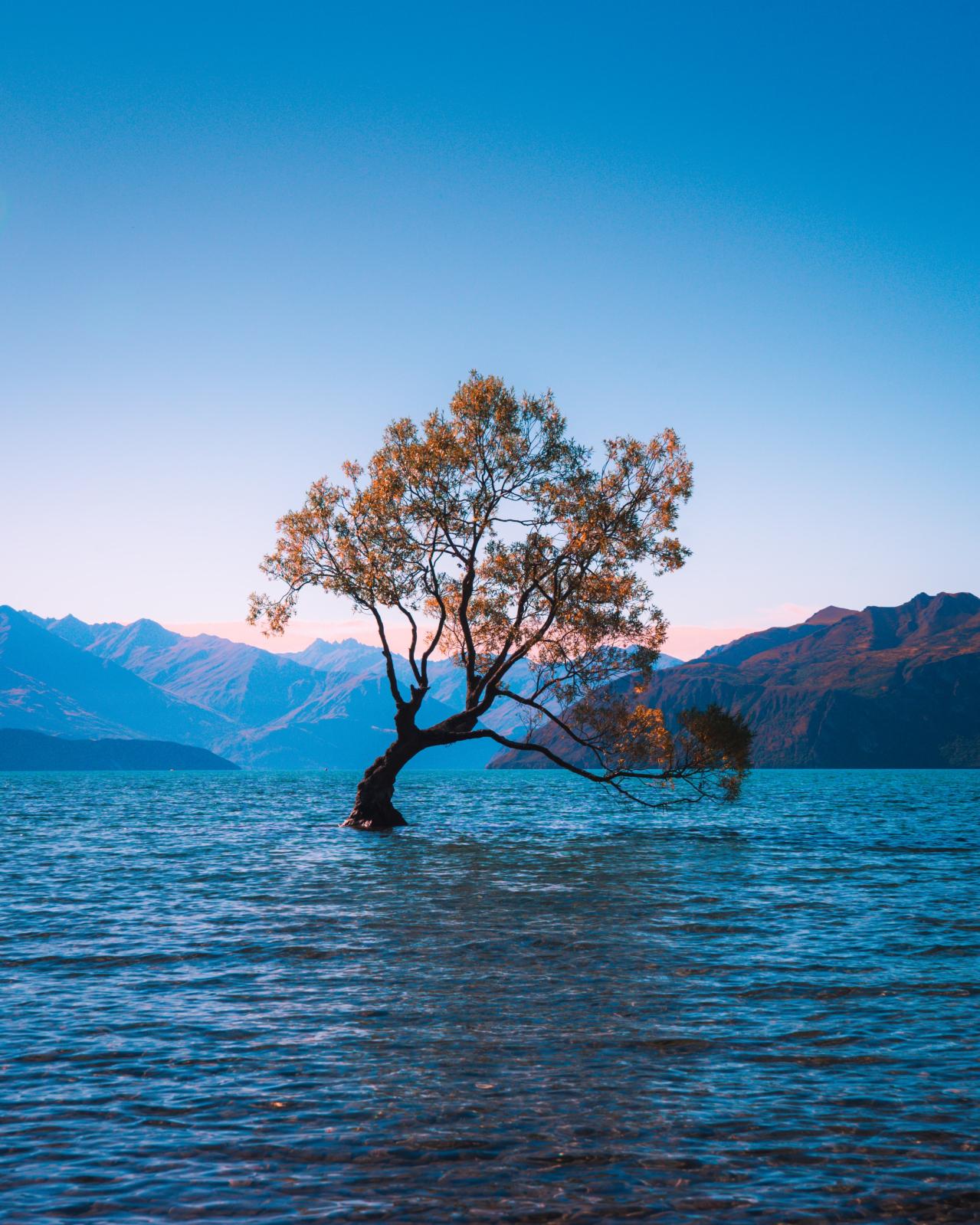 Guided Practice: Unpleasant-Neutral-Pleasant
13
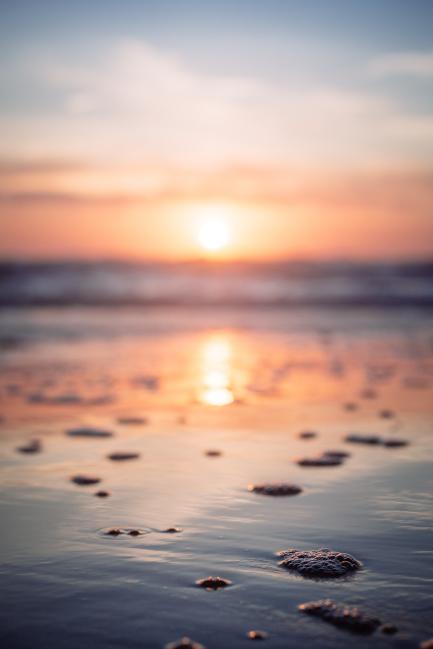 Reflection Journaling
What are the similarities and differences among unpleasant, neutral, and pleasant feelings and sensations?

Has anything changed from before the practice?
14
[Speaker Notes: Give students 10 seconds to respond to each prompt before clicking to the next one.]
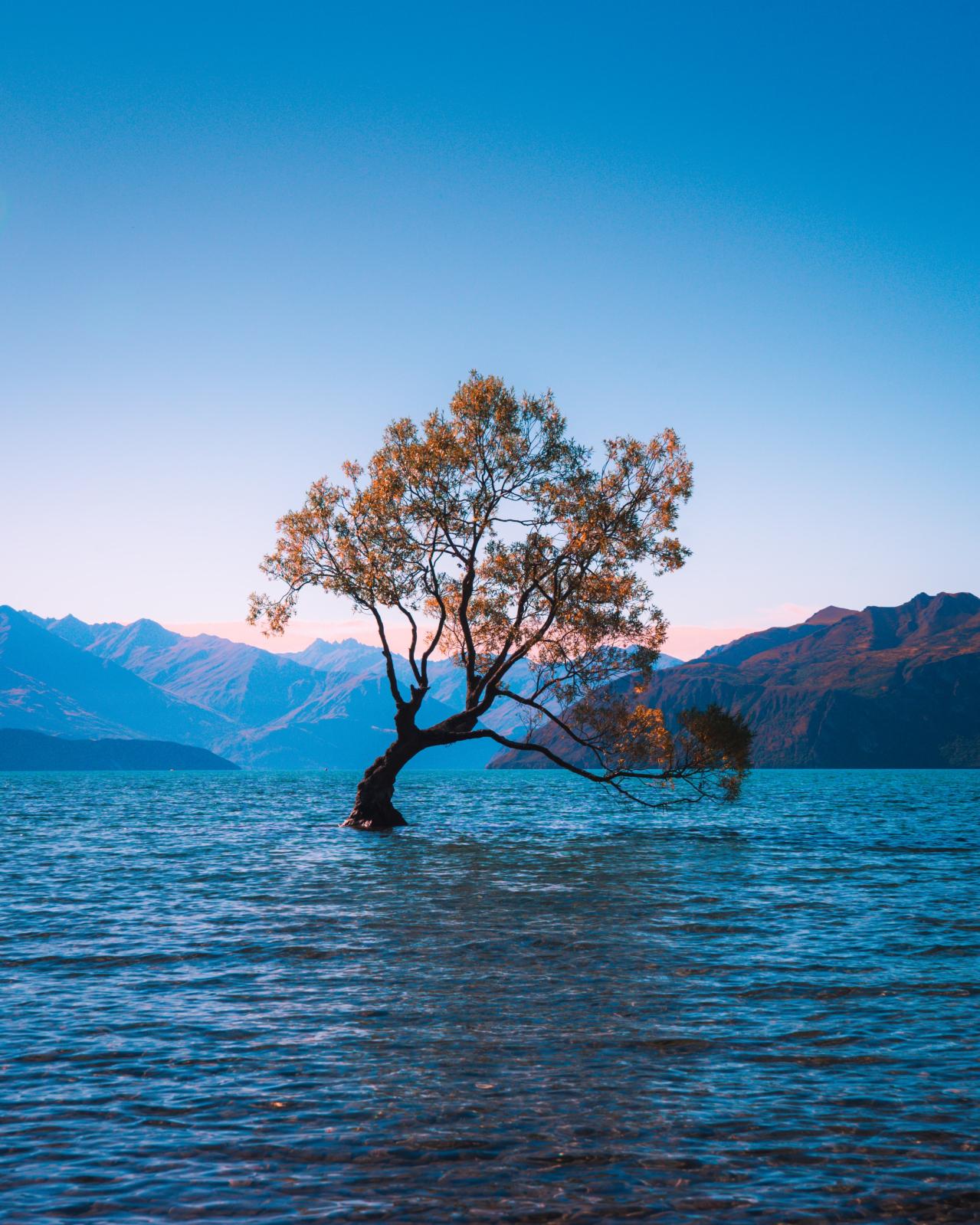 Guided Practice: Bringing Compassion to Difficult Emotions
15
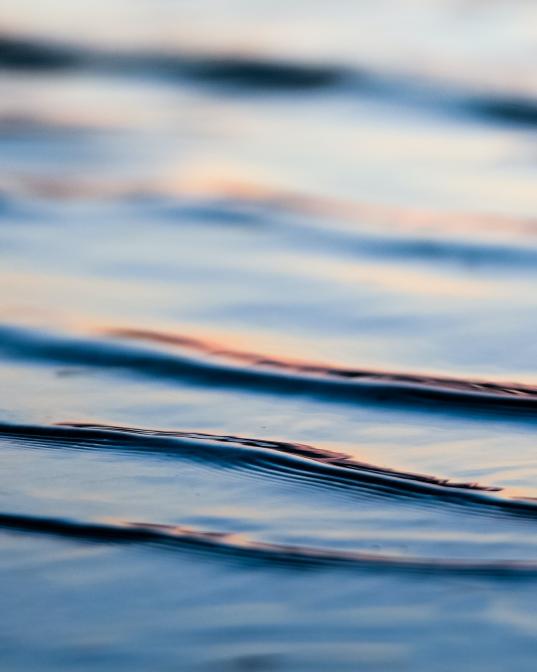 Closing Notes
Student Workbook practices for this week

Next session is at TIME/DATE/LOCATION

Final announcements
16
Closing
Wish each other and 
ourselves well.
17